Організація освітньої роботи в Чинадіївському дитячому будинку
Підготувала 
Бубряк Т.І.
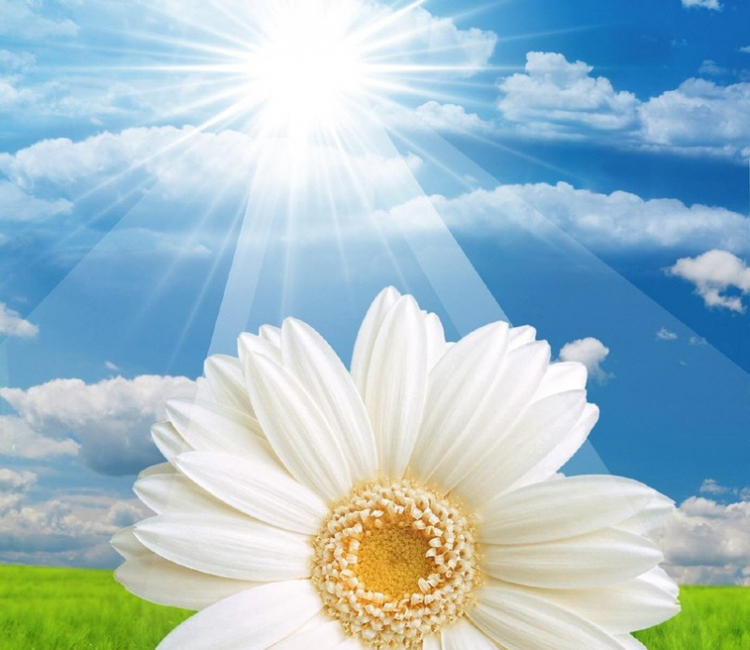 Головна методична проблема закладу освіти:
«Створення сучасного освітнього середовища для формування морально-духовної життєтворчої, самостійної, відповідальної  особистості, яка успішно самореалізується в соціумі, будучи професіоналом, трудівником, сім’янином, маючи цілі та мету на майбутнє»
Основні завдання у вихованні дітей:
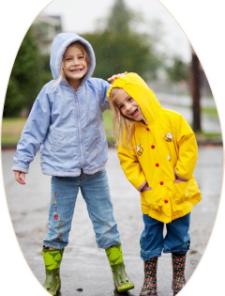 Весь освітній процес організовується через:
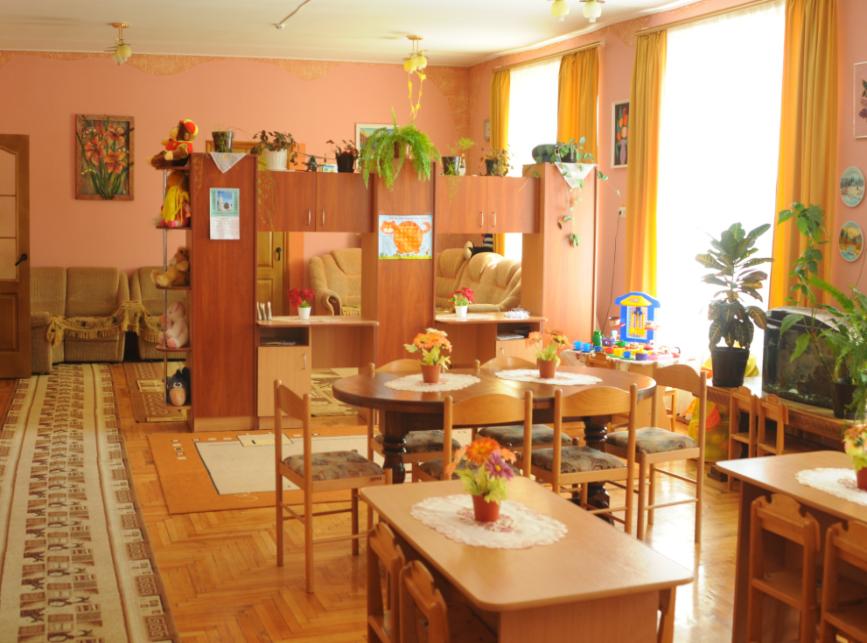 Форми контролю за організацією навчальної діяльності дітей:
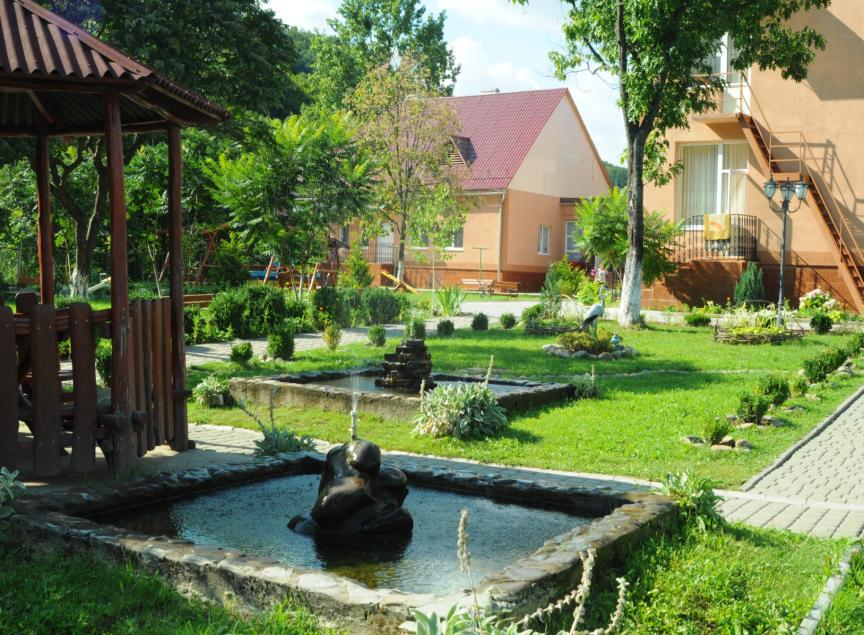 Форми роботи з педагогічними працівниками
Дошкільна освіта
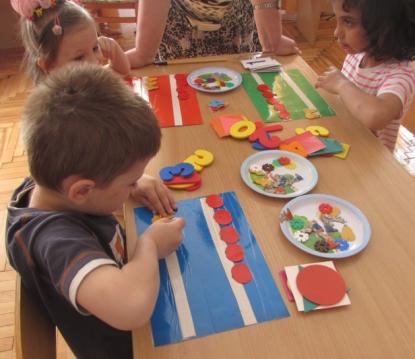 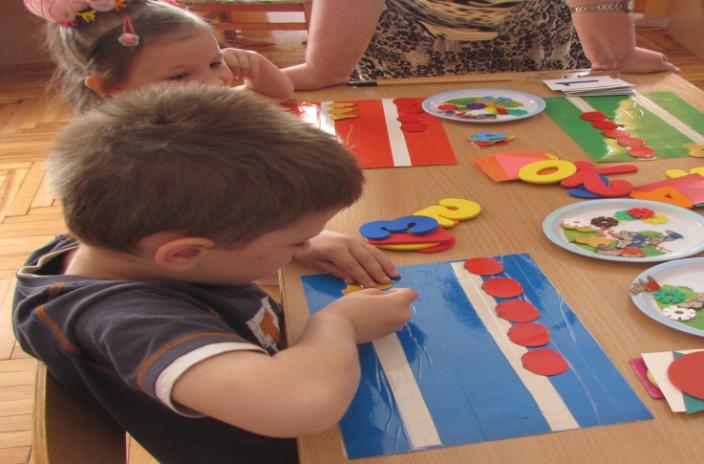 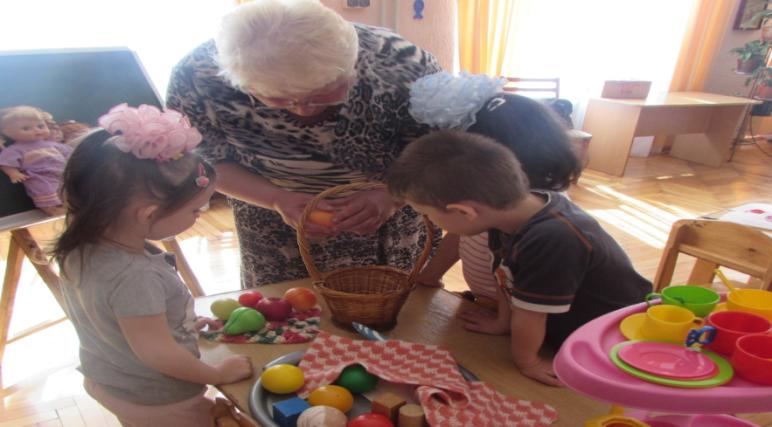 Корегуюча дошкільна група «Калинка»
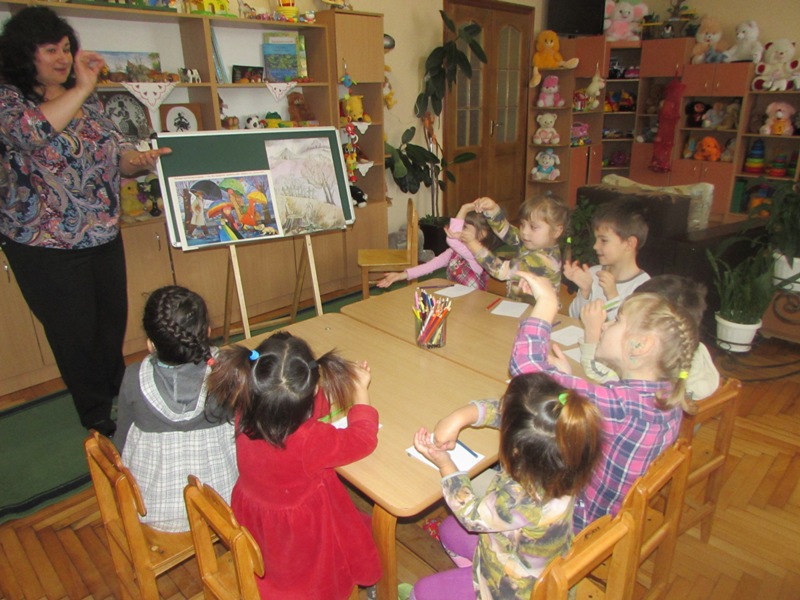 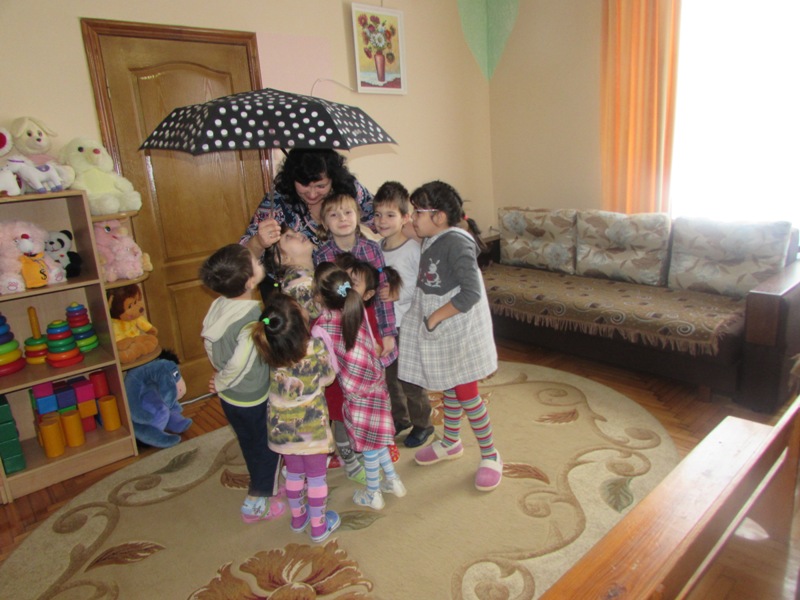 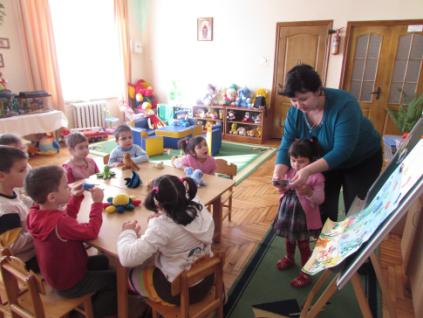 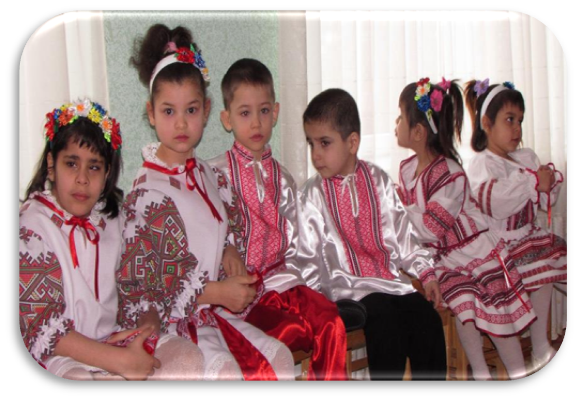 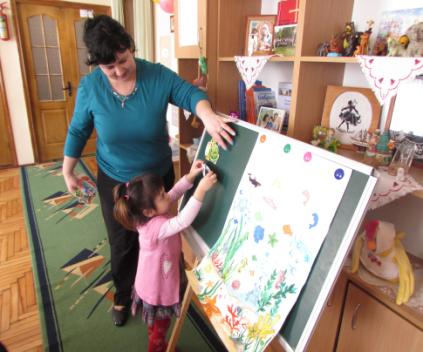 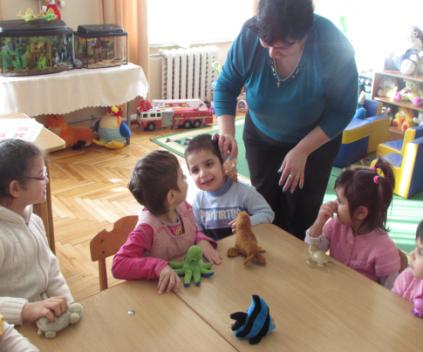 Форми контролю за організацією навчальної діяльності дітей:
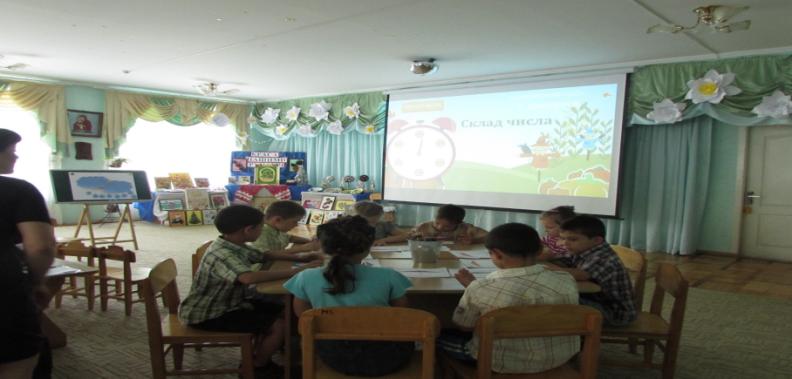 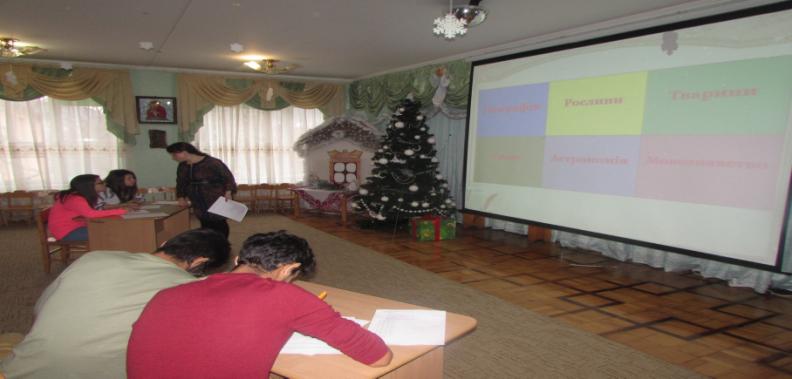 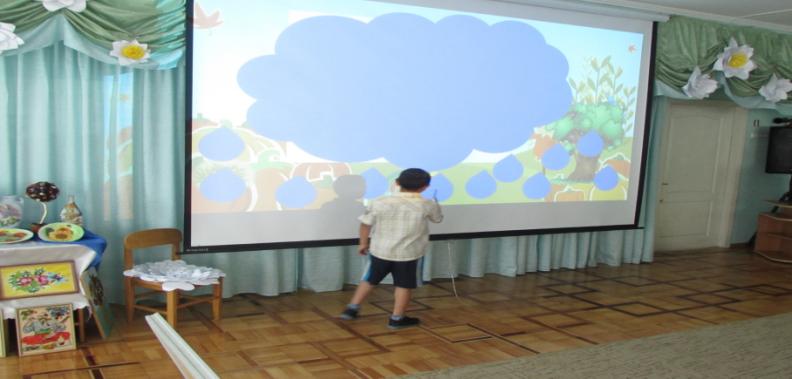 Співпраця з Чинадіївською ЗОШ І-ІІ ступенів
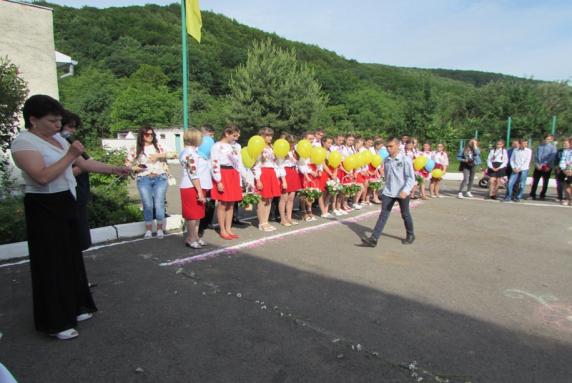 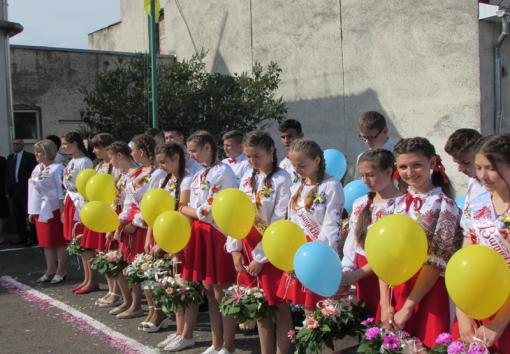 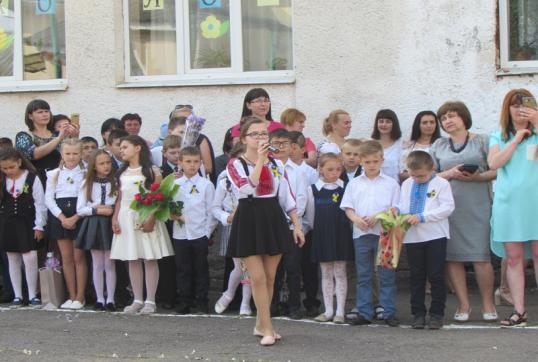 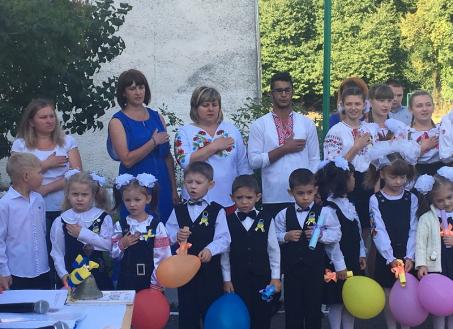 Шкільні будні
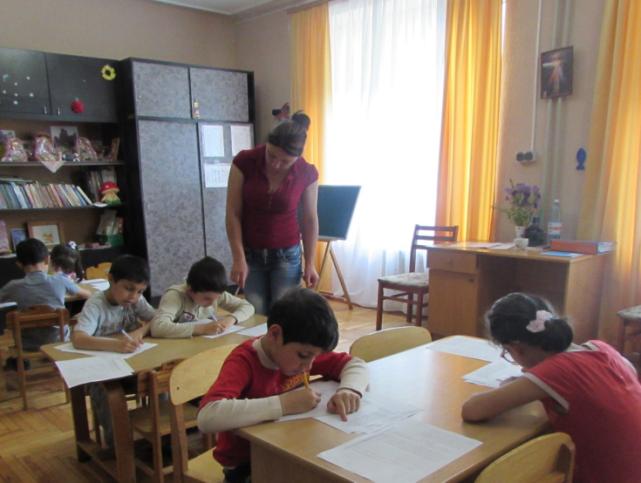 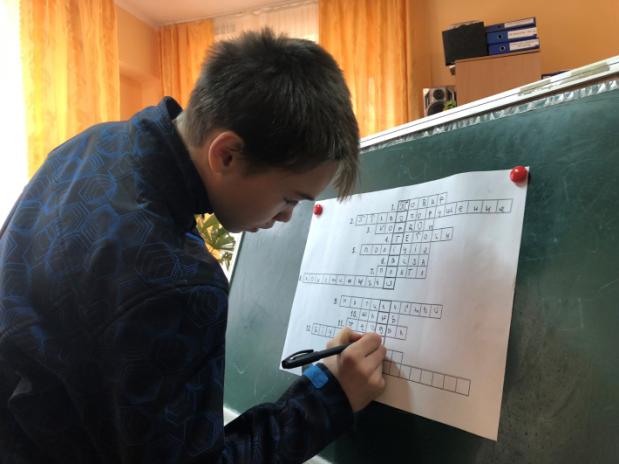 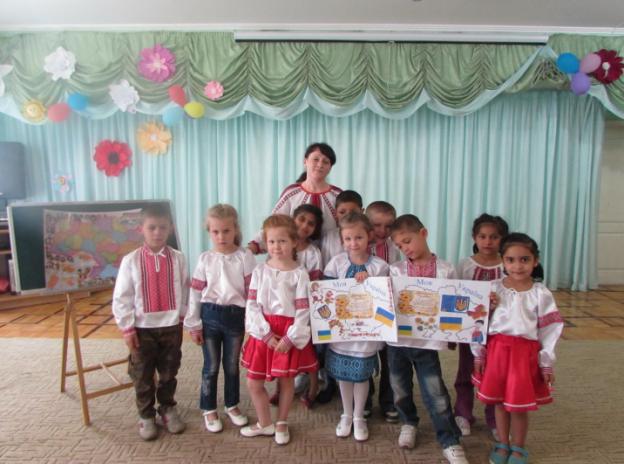 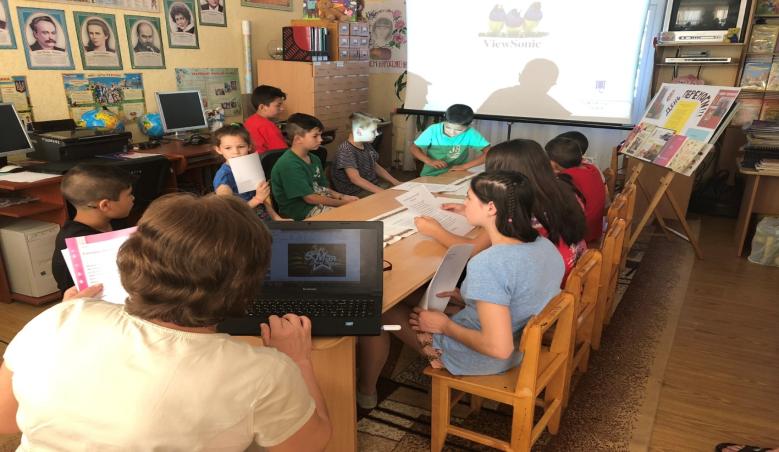 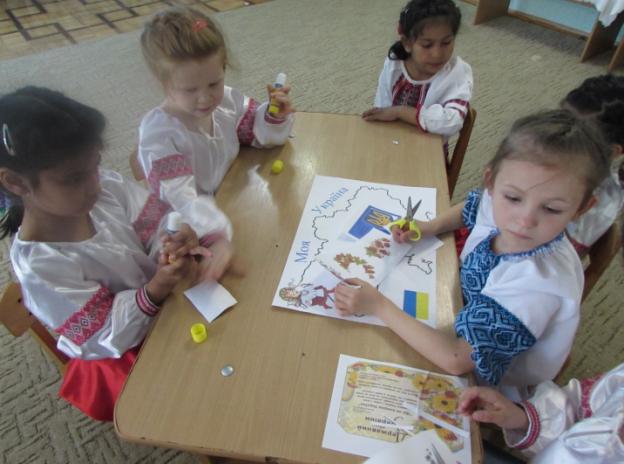 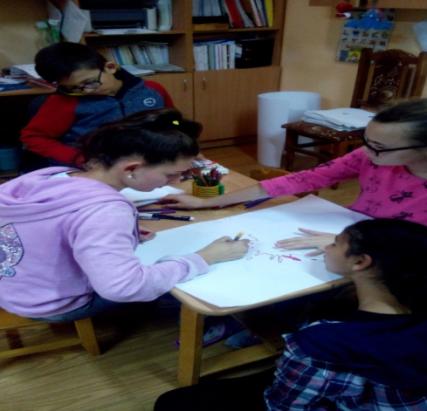 Виховна, позакласна робота спрямована:
Робота практичного психолога
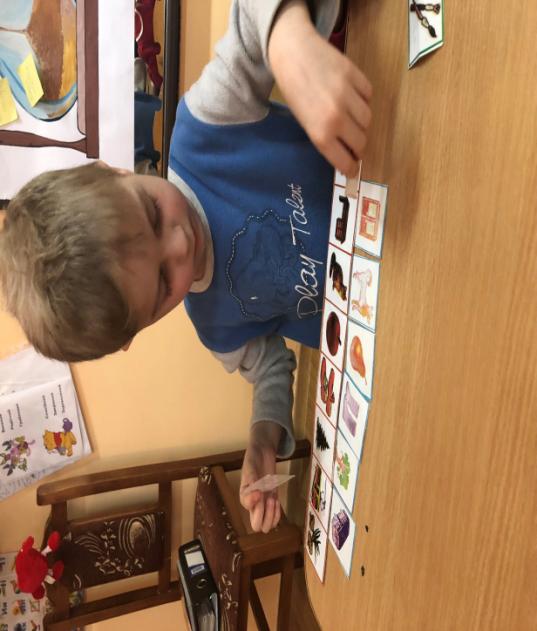 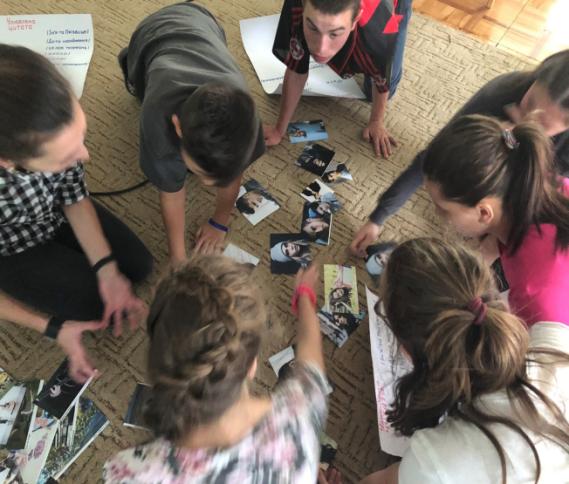 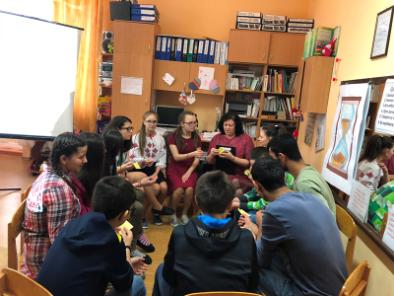 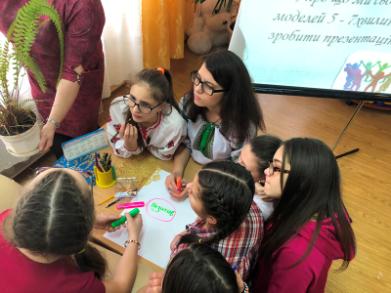 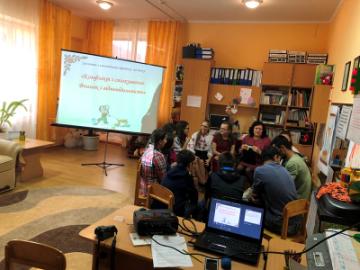 Виховна, позакласна робота
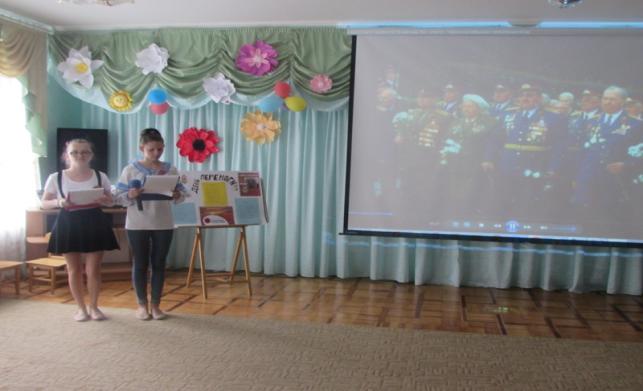 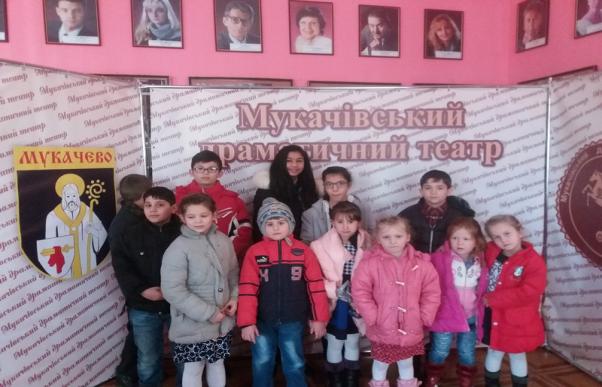 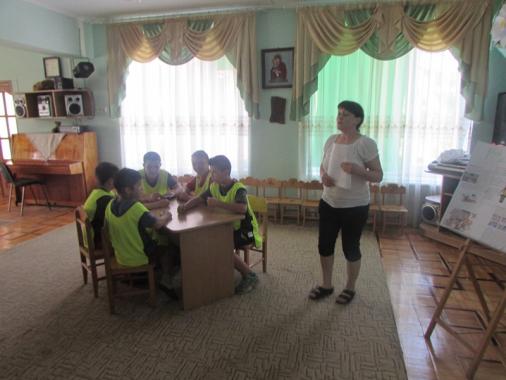 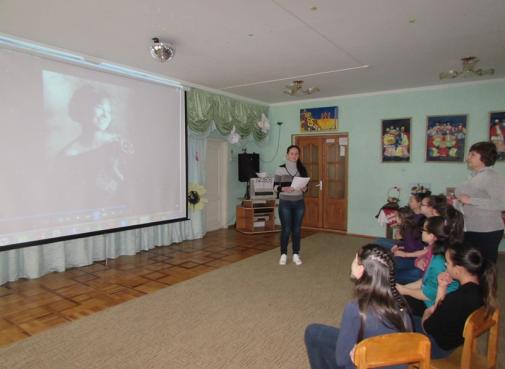 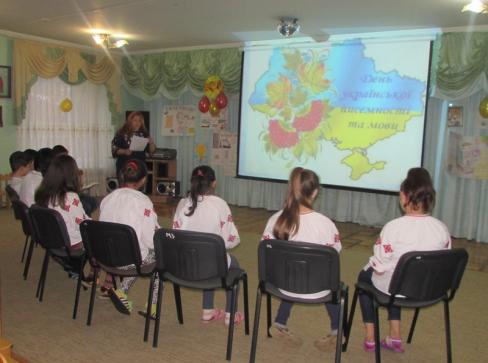 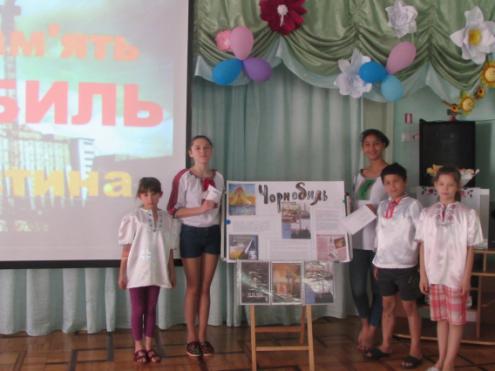 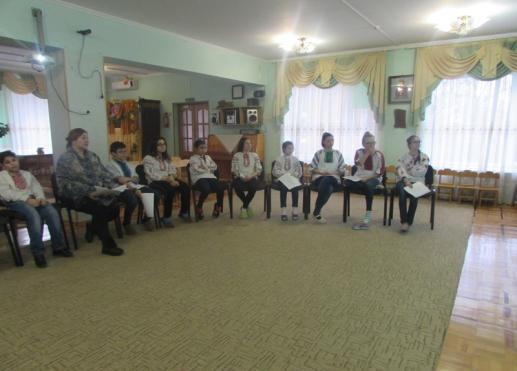 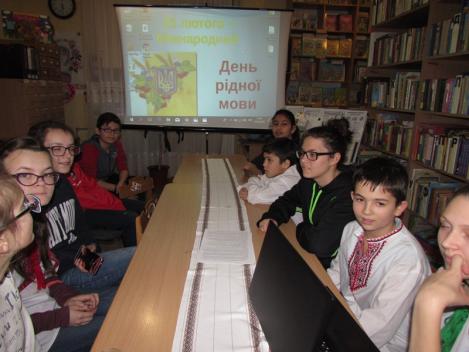 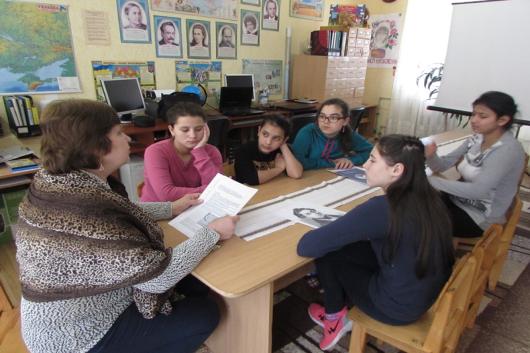 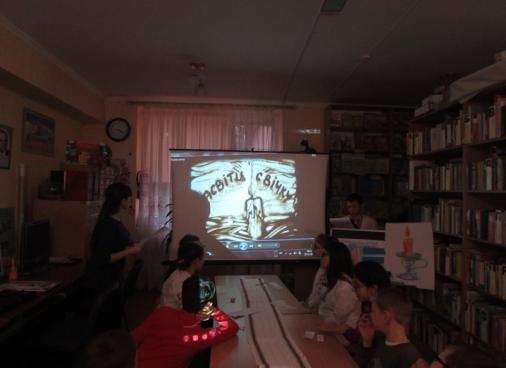 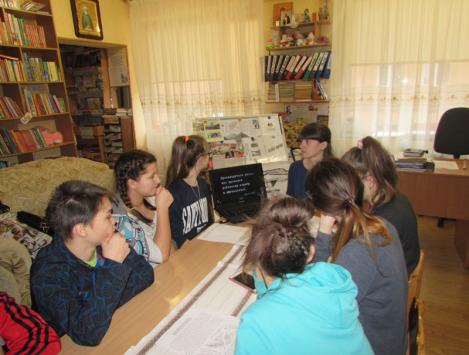 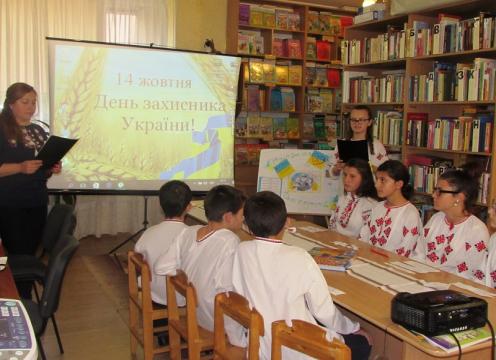 Участь у районних та обласних конкурсах
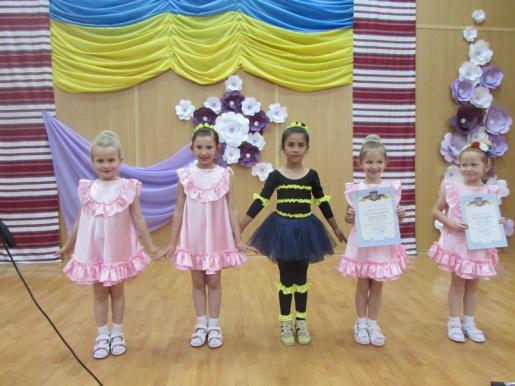 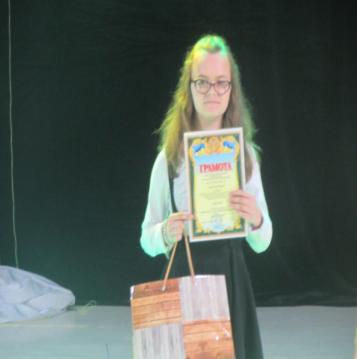 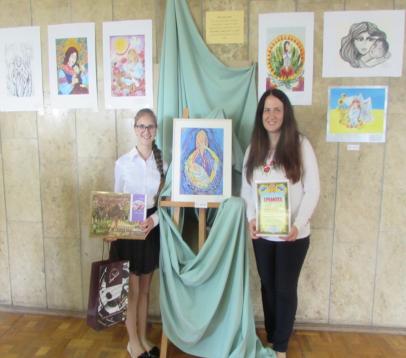 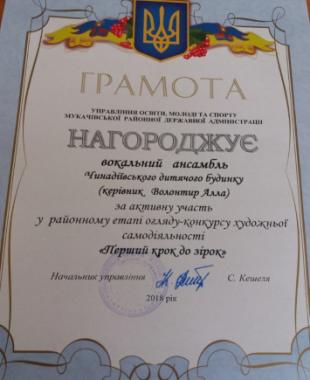 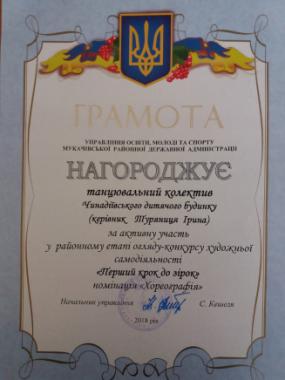 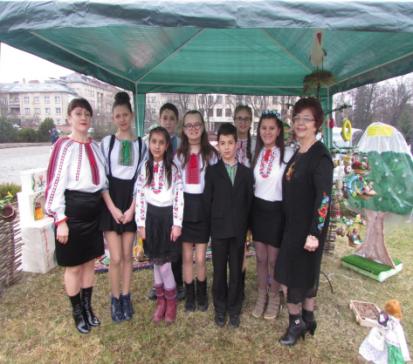 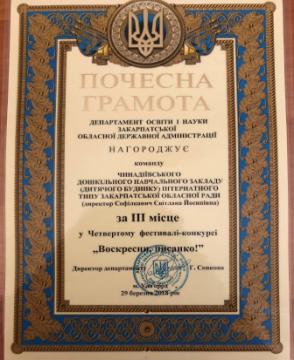 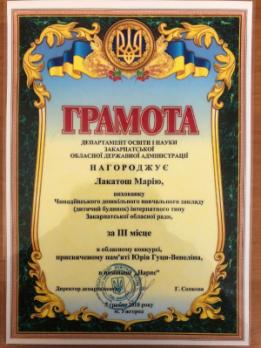 Фізкультурно-оздоровча робота
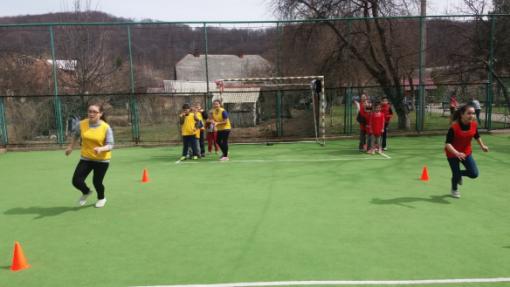 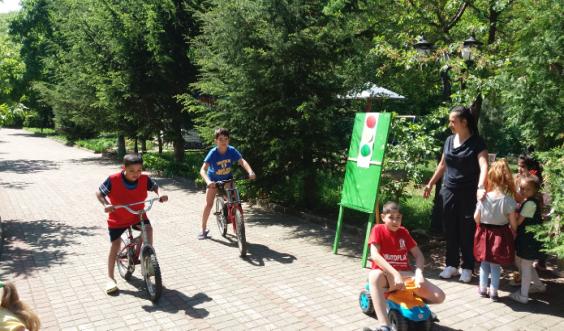 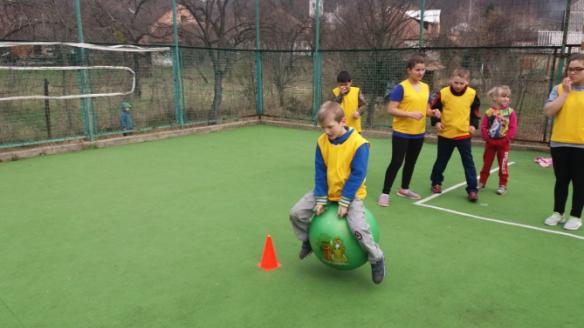 Гурткова робота
Заняття за інтересами
Танцювальний гурток
Образотворчий гурток
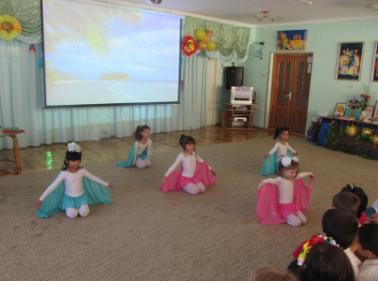 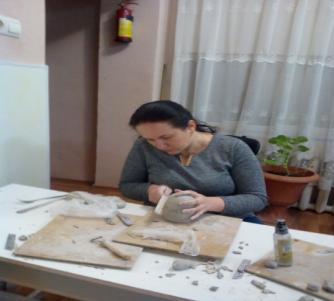 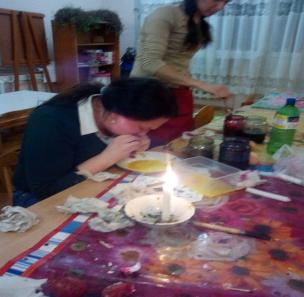 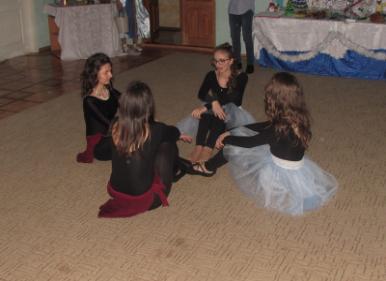 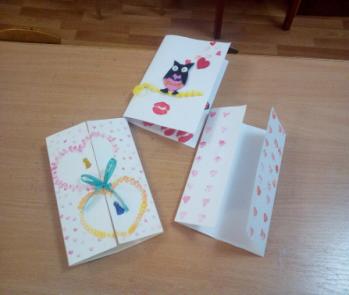 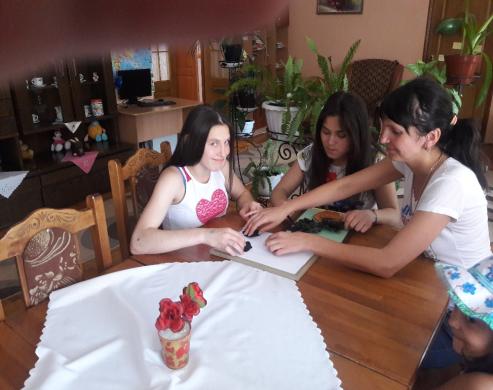 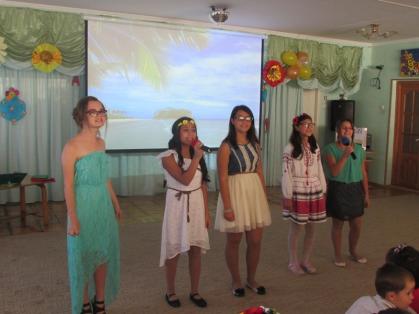 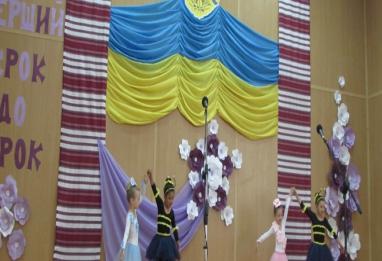 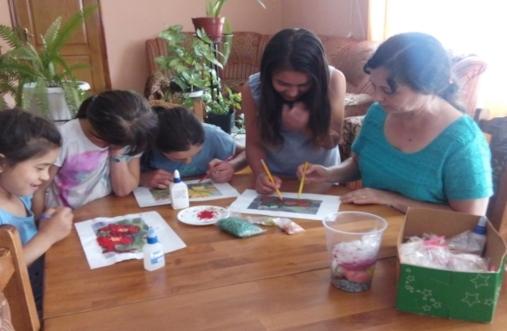 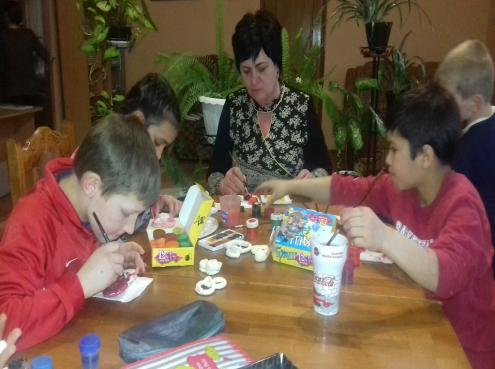 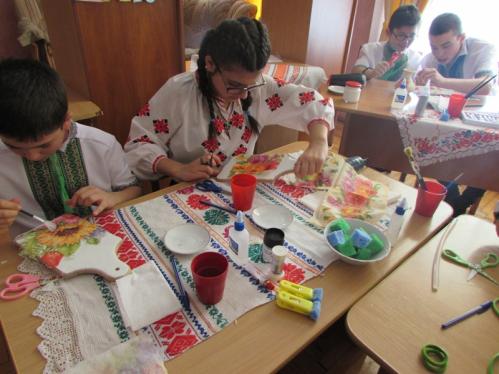 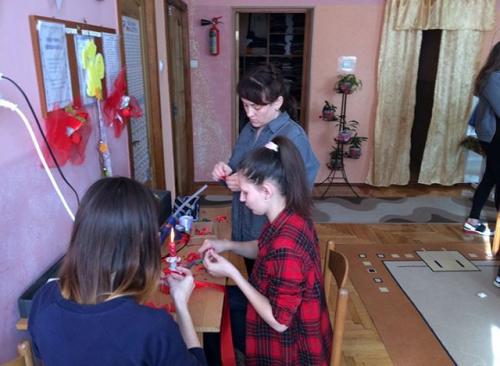 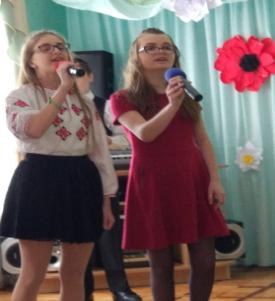 Вокальний гурток